Chapter 8
Cardiovascular System Diseases and Disorders
Learning Objectives
Define the terminology common to the cardiovascular system and the disorders of the system.

Discuss the basic anatomy and physiology of the cardiovascular system.  

Identify the important signs and symptoms associated with common cardiovascular system disorders.

Describe the common diagnostics used to determine type or cause of cardiovascular system disorders.

Identify the common disorders of the cardiovascular system.
Anatomy and Physiology
Cardiovascular system
Heart, arteries, and veins with blood

Heart
Size of man’s fist
Located slightly left of the middle of the chest
Composed of cardiac muscle, 4 chambers, 4 valves
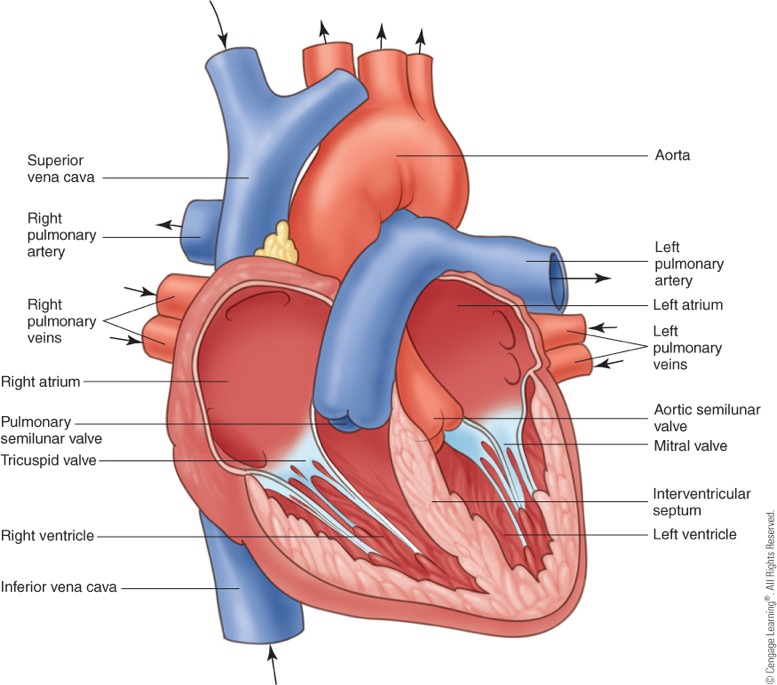 The Heart
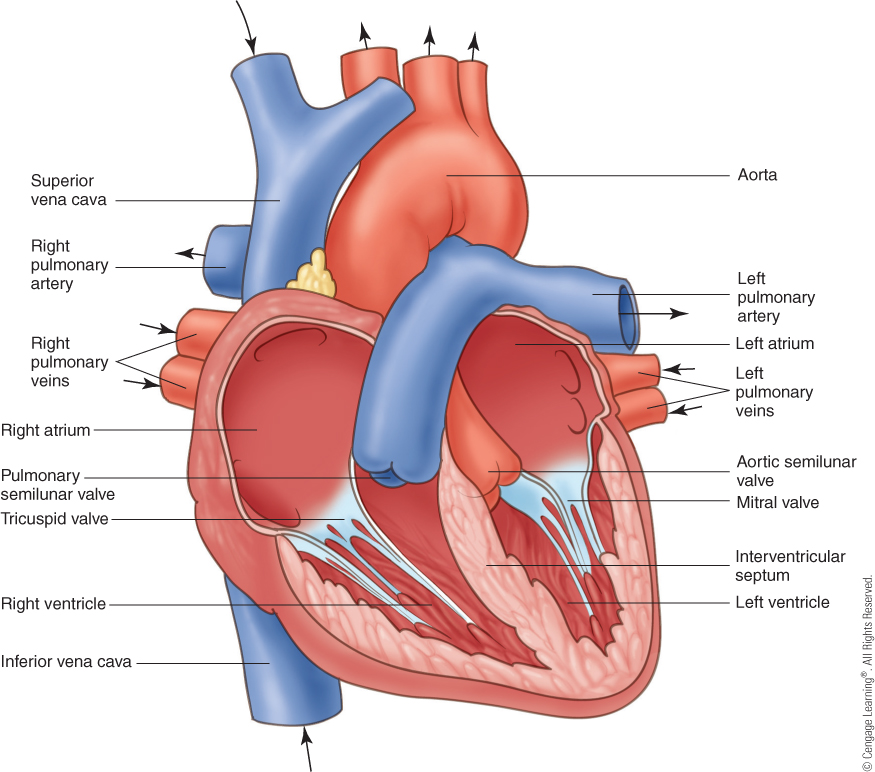 Arteries:  Structure and Function
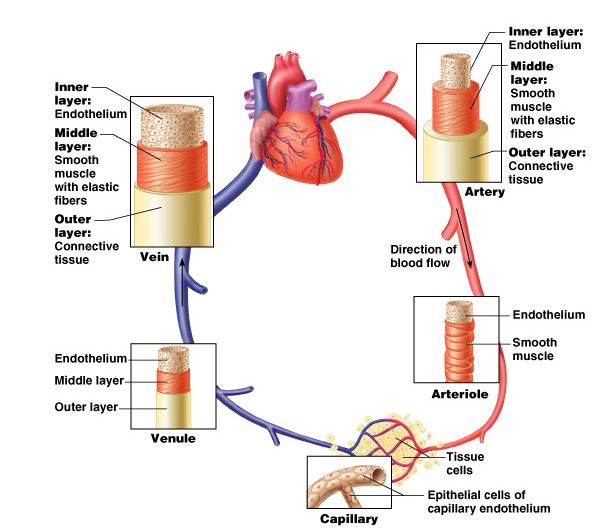 Arteries:  Structure and Function
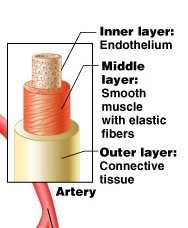 Endothelium:   promotes smooth blood flow

Smooth muscles:  can vasoconstrict (contract) and vasodilate (relax)

Outer layer:  Protects from injury
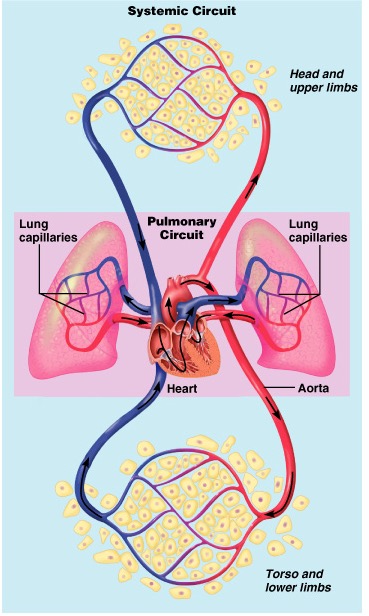 Where does the blood go?
Cardiovascular system
Pulmonary circuit
To the lungs

Systemic circuit
To the body
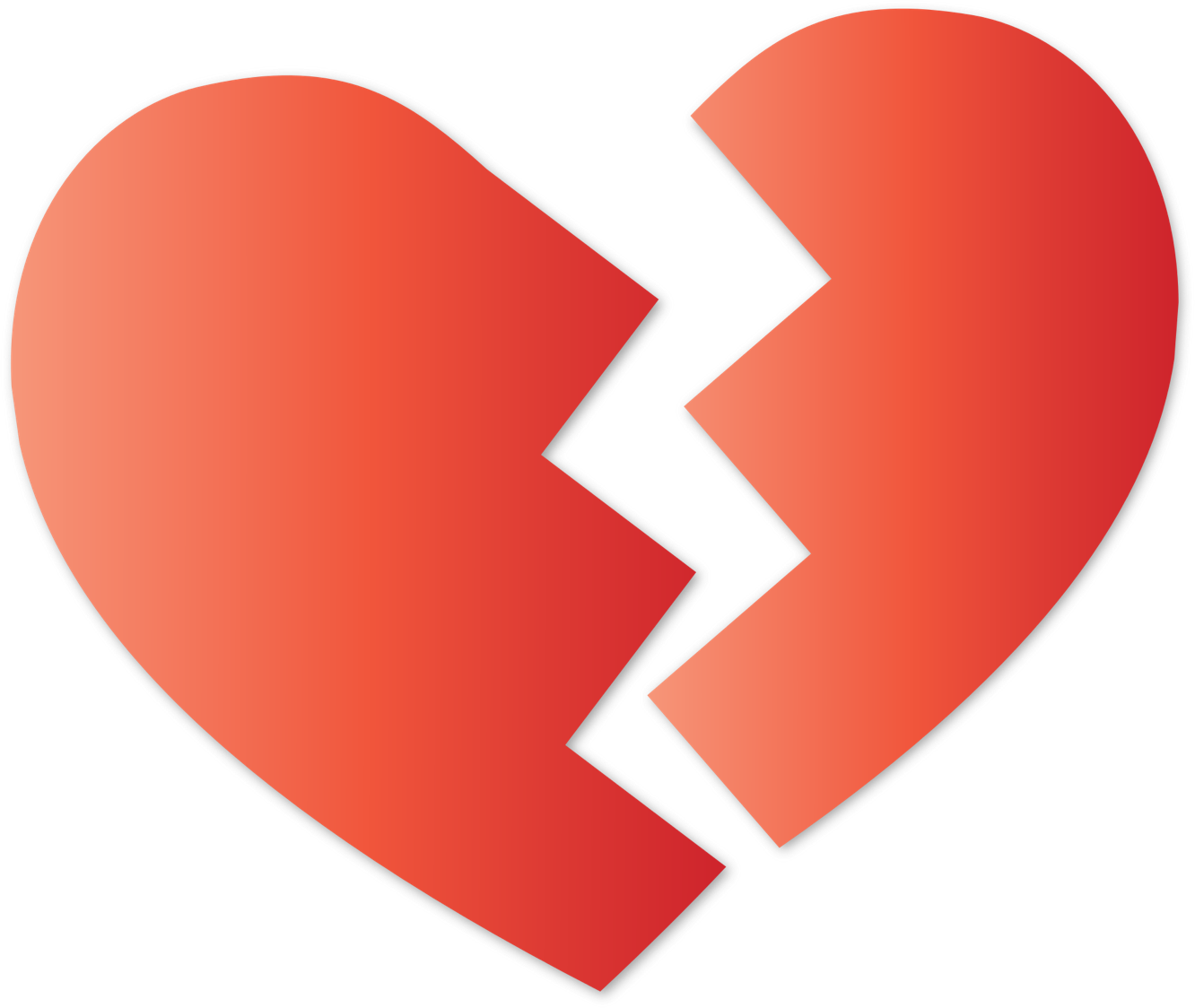 Cardiac Disease: Common Signs and Symptoms
Chest pain

Shortness of breath

Tachycardia

Cardiac palpitations
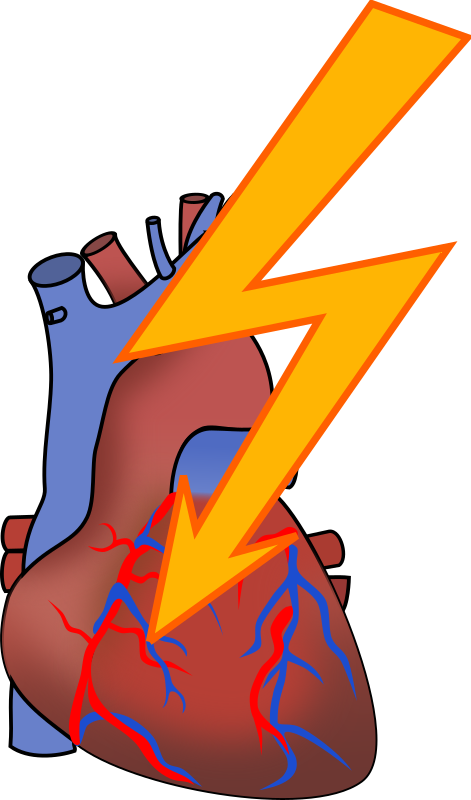 Diagnostic Tests
Noninvasive procedures:

Auscultation
Doppler
Arterial blood pressure
Electrocardiogram
Echocardiography
PET scan
Diagnostic Tests
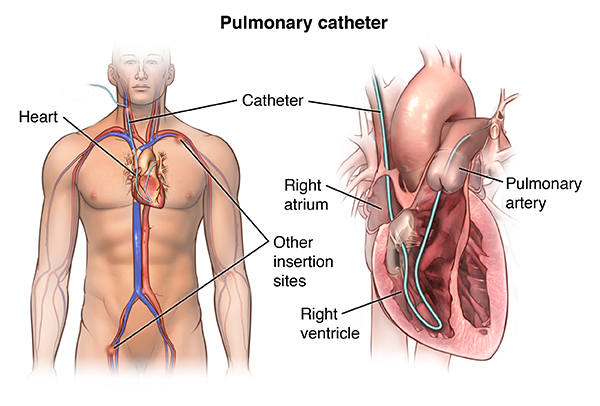 Cardiac catheterization	
Invasive procedure to determine oxygen content and blood pressure

X-rays
To determine normal function of heart and vessels
urmc.rochester.edu
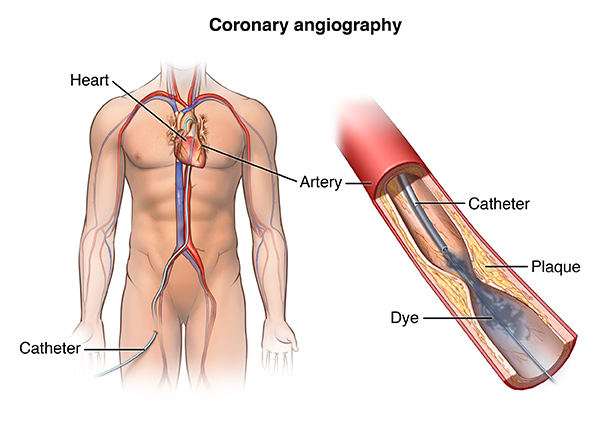 urmc.rochester.edu
Diagnostic Tests
Common X-rays:
Angiocardiography
Angiography
Venogram
Blood tests
Enzymes
Creatine phosphokinase (CPK)
Lactate dehydrogenase (LDH)
EKG
	measure electrical activity of the heart
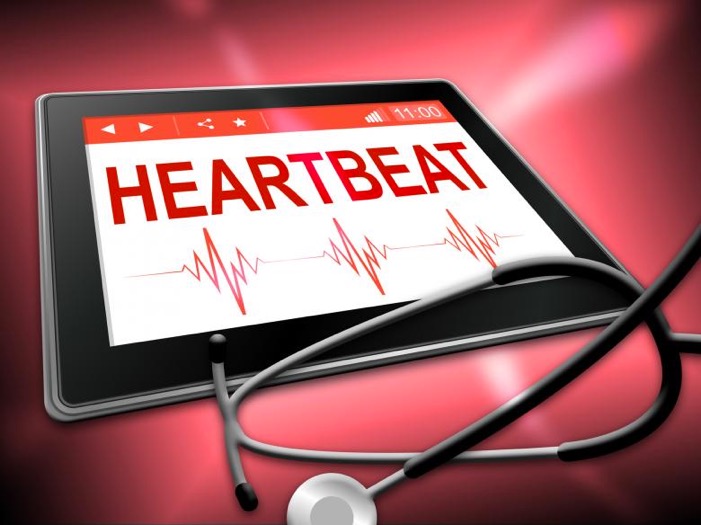 Diseases of the Cardiovascular System
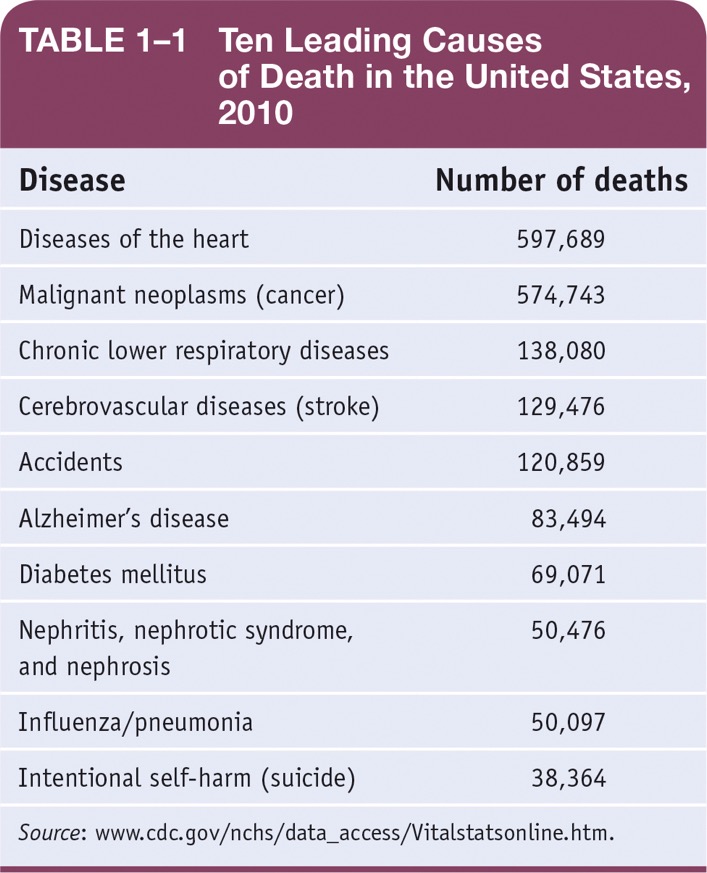 Cardiovascular disease (CVD)
Leading cause of death in the United States

High blood pressure is common cause
Diseases of Arteries
Hypertension
Indicator of development of cerebrovascular, cardiovascular, and kidney disease

Chronic disease

Leading cause of stroke and heart failure
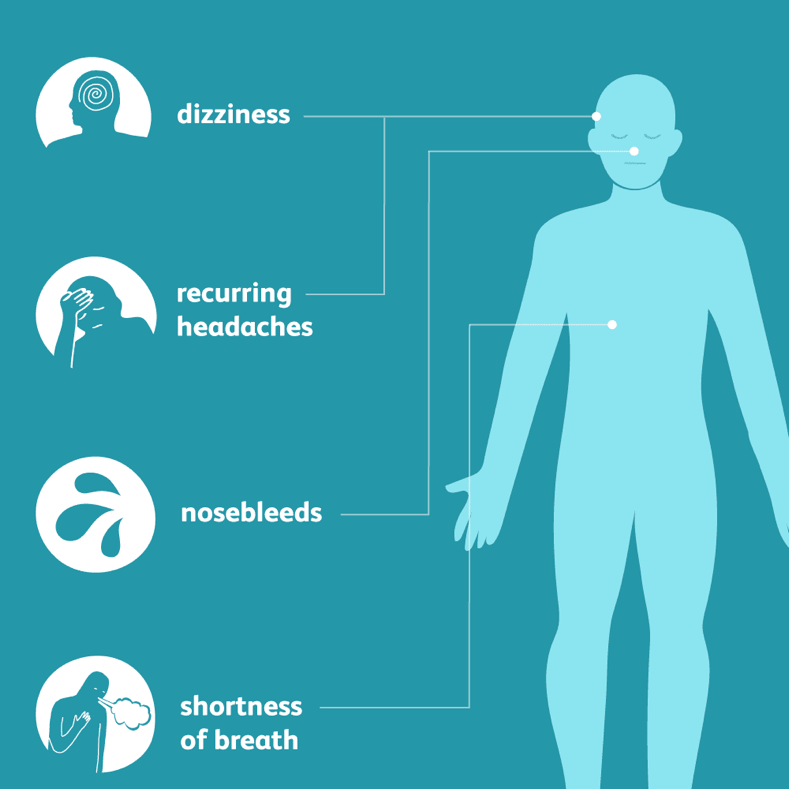 Diseases of Arteries
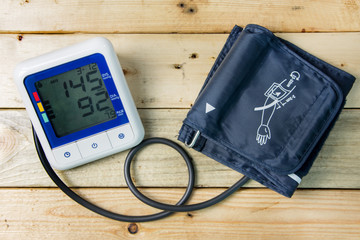 Sphygmomanometer
-Blood Pressure Cuff
Hypertension
Normal blood pressure
120/80
Top number (systolic)
Measures highest pressure in artery when ventricles contract
Bottom number (diastolic)
Measures pressure in artery when ventricles relax
High blood pressure
Greater than 140/90
Diseases of Arteries
Hypertension
Primary
Idiopathic with gradual onset
Also known as essential hypertension

Risk factors:
Heredity
Diet
Age
Obesity
Smoking
Stress
Hypertension
Treatment:
Antihypertensive medications
Lifestyle changes
Low-salt diet
Stress-reducing exercise
Smoking cessation
Diuretics
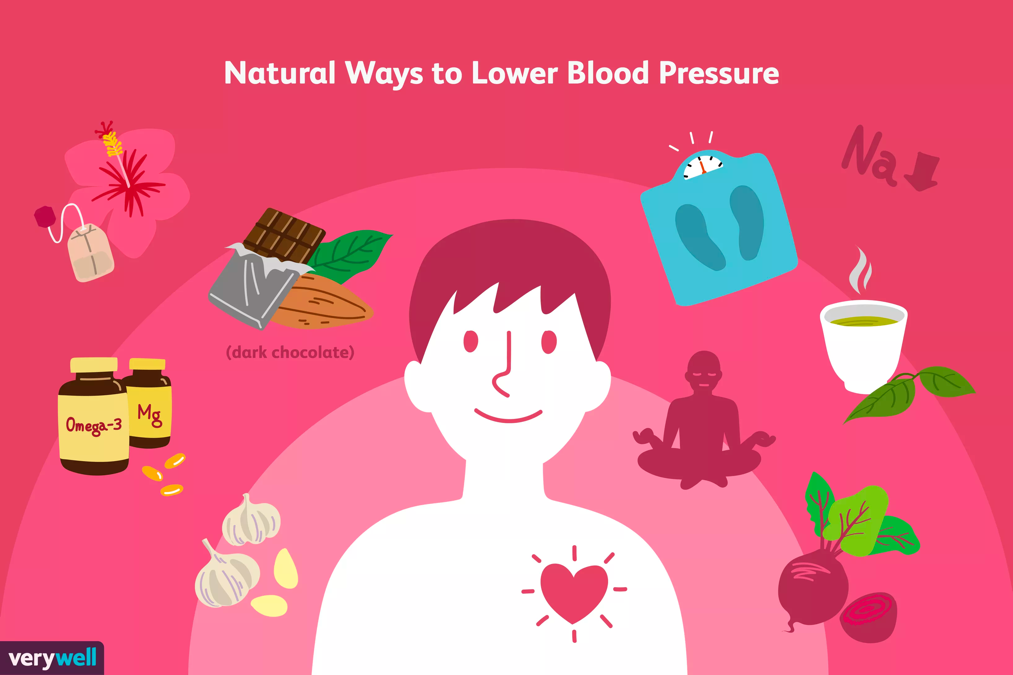 Diseases of Arteries
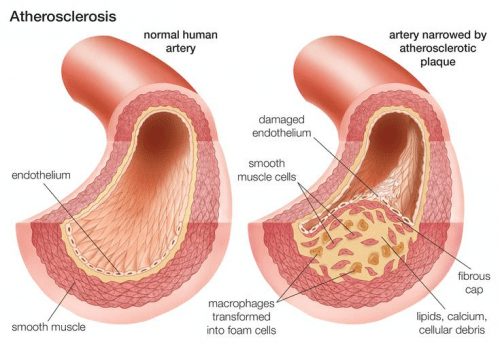 Arteriosclerosis and atherosclerosis
Loss of elasticity and thickening of artery wall
Also known as hardening of arteries
Plaque
Deposits of fatty or lipid material in wall of artery
Diseases of Arteries
Atherosclerosis

Major areas affected:

Coronary arteries

Cerebral arteries

Aorta

Peripheral arteries
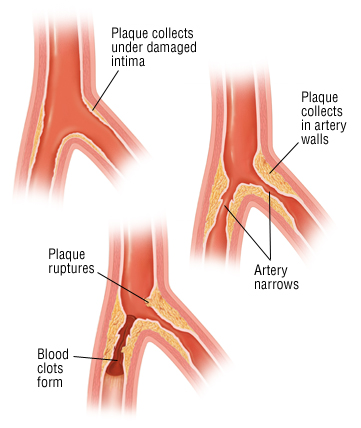 Atherosclerosis
Risk factors:
Controllable factors
Diet
Sedentary lifestyle
Cigarette smoking
Stress
Hypertension
Noncontrollable factors
Heredity
Age
Sex
Diabetes
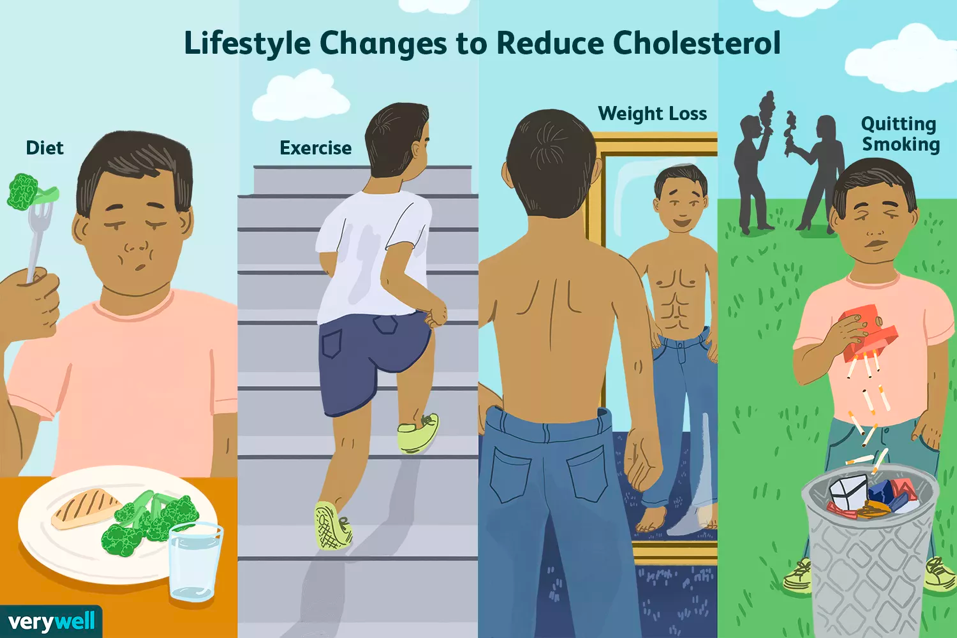 Diseases of Arteries
Aneurysm
Weakening in wall of artery leading to bulge or rupture

Usually asymptomatic and discovered accidentally

Aorta
Most common location

Treatment:
Repairing aneurysm before rupture through resection and grafting
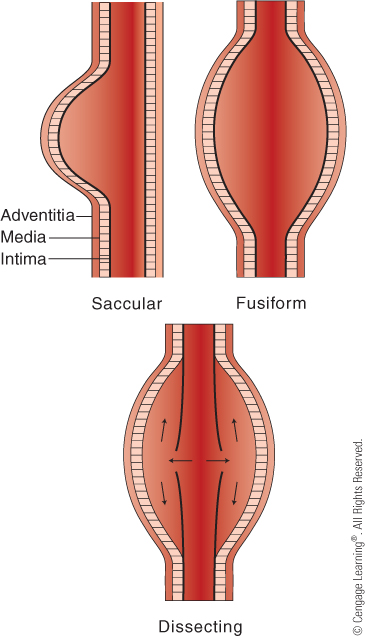 Types of Aneurysms
Aneurysms
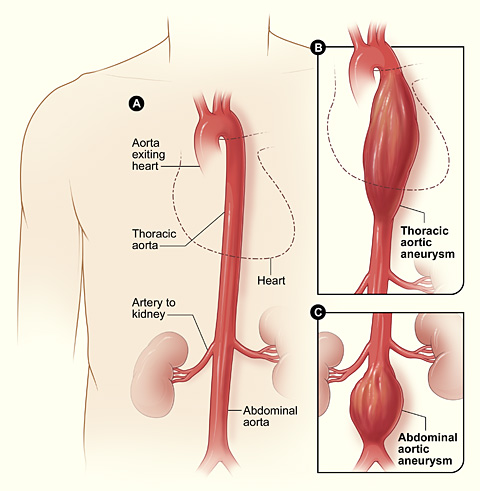 Ballooning of artery wall

Can reduce blood flow

Rupture:  cause internal bleeding

Some have family history

Can take years to develop
Actor from 8 Simple Rules for Dating My Teenage Daughter
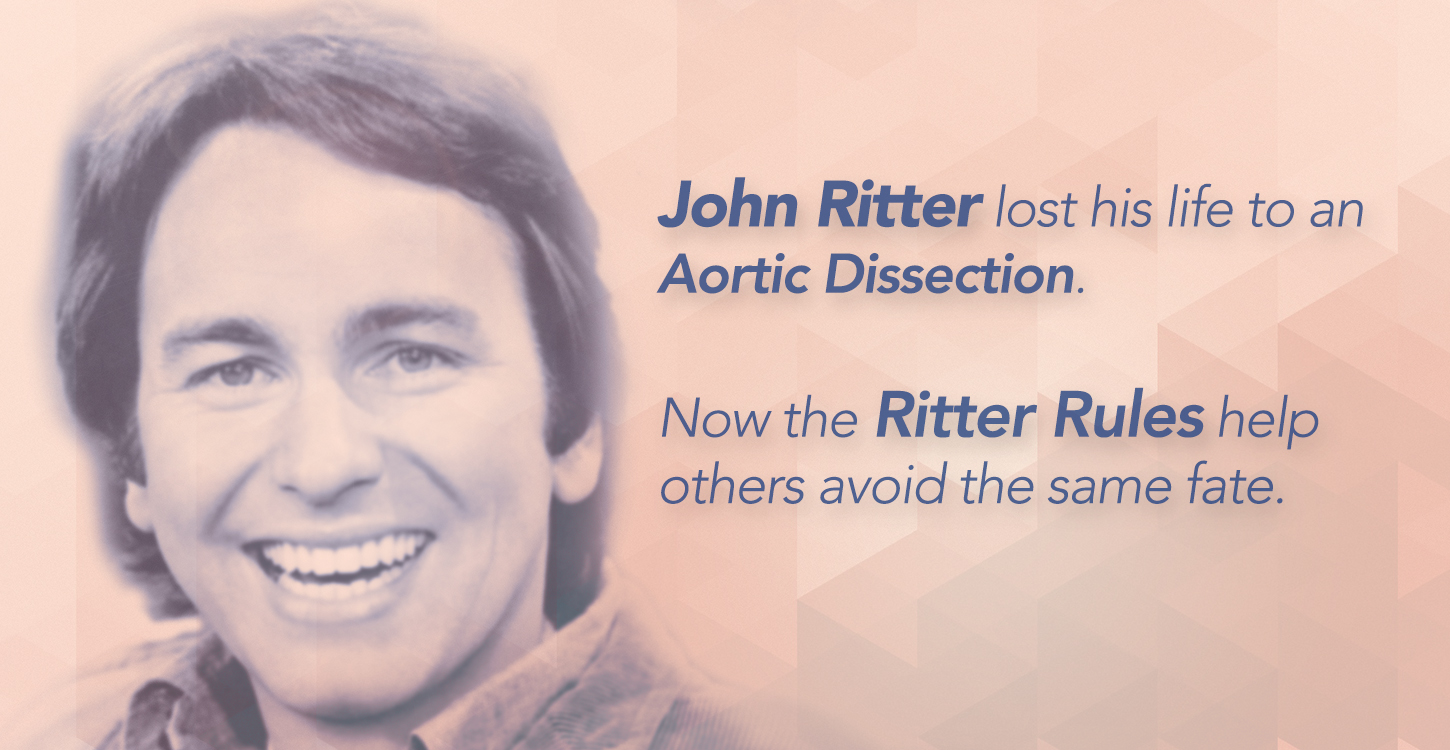 Marfan Syndrome Can Lead to Aneurysm
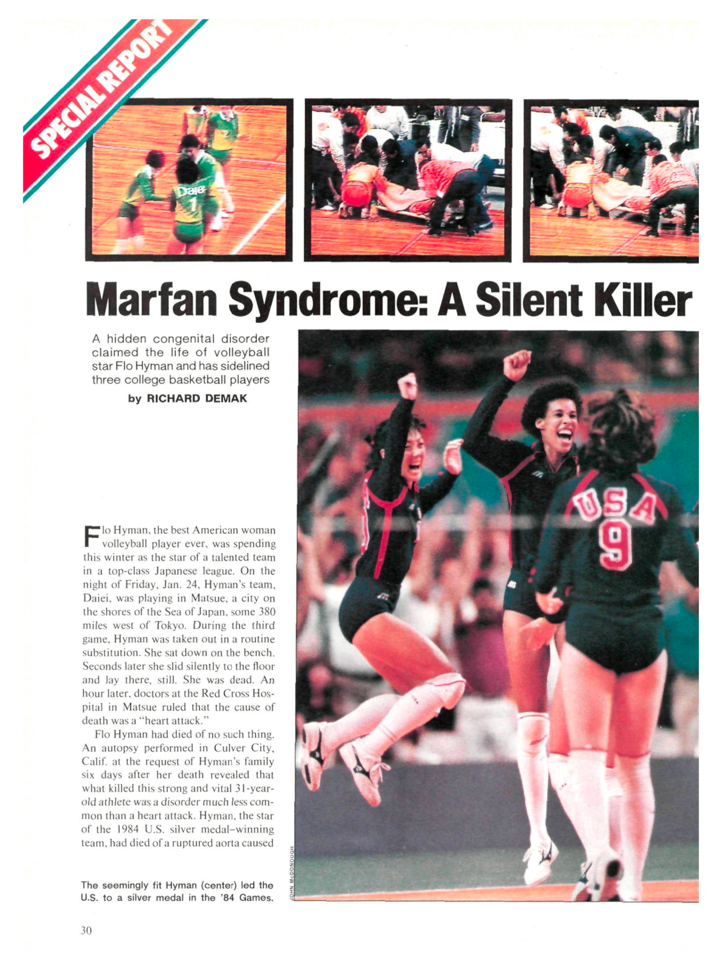 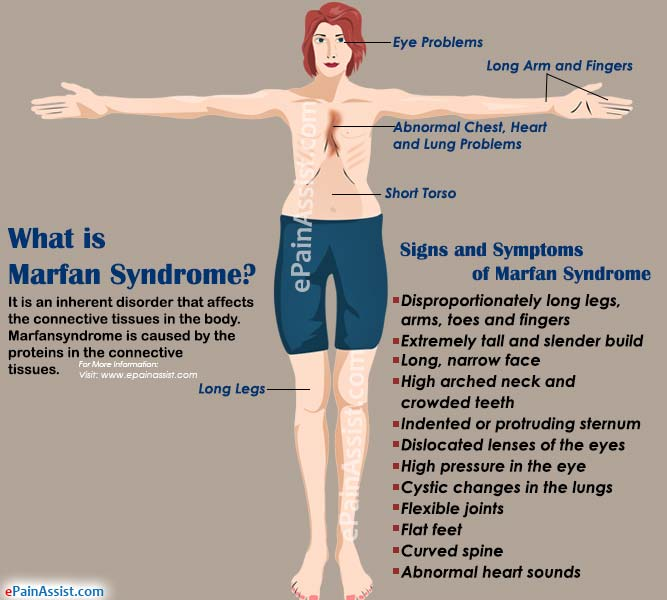 Diseases of Arteries
Coronary artery disease
Narrowing of arteries that supply blood to myocardium

Single leading cause of death in United States

Commonly due to atherosclerosis

Progressive narrowing of vessels may lead to ischemia of heart muscle and symptoms
Lack of blood and oxygen

Scar tissue replaces muscle
Diseases of Arteries
Coronary artery disease can lead to Myocardial infarction
Death of heart muscle
Treatment
Diagnosis by history, electrocardiogram (ECG), and angiograms
Aimed at increasing blood flow or decreasing oxygen needs
Angina treated with vasodilators
Angioplasty
Coronary artery bypass graft (CABG)
Reduction of atherosclerotic risk factors
Diet
Exercise
Smoking
Diseases of the Heart
Myocardial infarction
Heart attack
Occurs when heart does not get enough oxygen
Symptoms:
Severe chest pain with diaphoresis and nausea
Referred pain to neck, arm, and jaw with discomfort similar to bad or unrelieved indigestion
Treatment:
Give immediate attention to prevent shock
Relieve respiratory distress
Decrease workload
If cardiac arrest, cardiopulmonary resuscitation (CPR) must be performed
Diseases of the Heart
Myocardial infarction
Long-Term Treatment:
Oxygen and pain medication
Medications to treat arrhythmias
Clot-busting medications
Education on prevention by lifestyle changes
Smoking cessation
Diet
Exercise
Arteries and Capillaries of the Heart
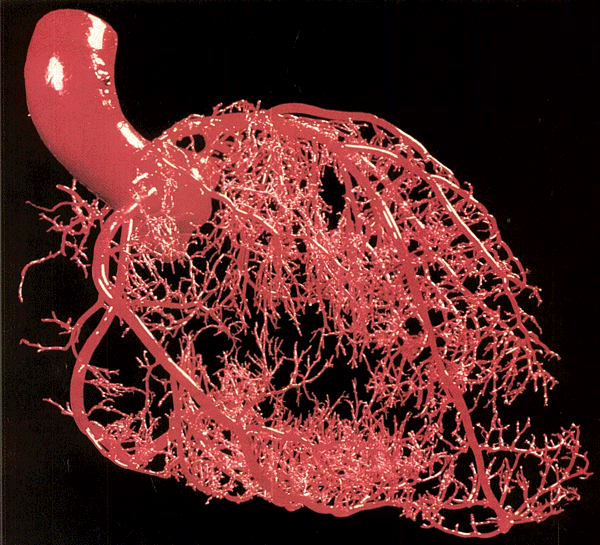 Coronary Artery Bypass Grafting: CABG
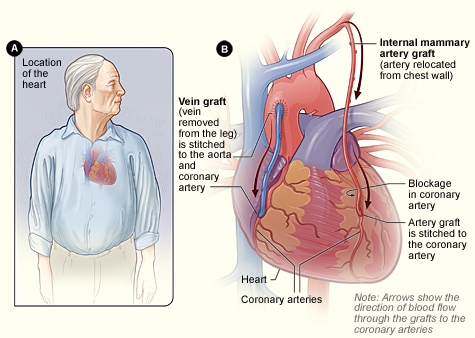 Source:  NIH (Heart, Lung, and Blood Institute)
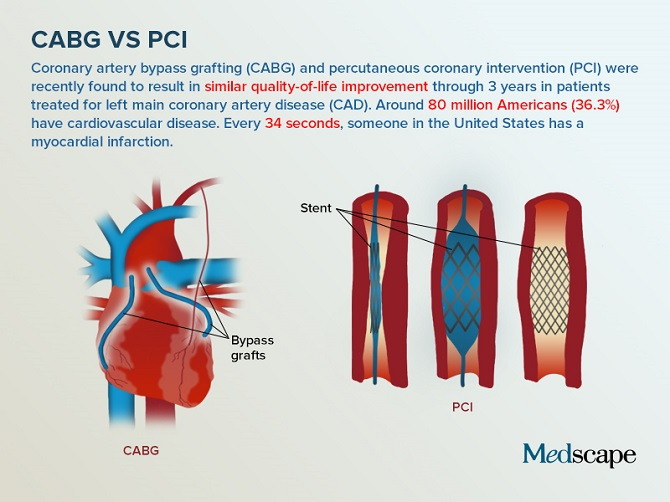 Diseases of the Heart
Congestive heart failure (CHF)
Heart fails to pump adequate blood supply
Develops slowly and increases workload of heart
Symptoms:
Gradual increase in dyspnea (difficulty breathing)
Tachycardia (rapid heart rate)
Tachypnea (rapid breathing)
Treatment:
Decrease workload
Diuretics
Salt and fluid restrictions
Medications to strengthen and slow heart
Diseases of the Heart
Arrhythmias
Abnormal heart rhythm
Sinus rhythm is normal heart rhythm
60 to 100 beats per minute
Flutter
Unusually fast heart rate
Fibrillation
Wild and uncoordinated
Heart block
Interruption in conduction system
Summary
Heart disease is the leading cause of death in the United States
Administration of drugs has helped reduce:
Blood pressure lowering
Cholesterol lowering
Better lifestyle choices
Better diagnostic test 
Less severe surgical intervention